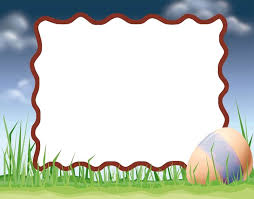 MODULE 5 
NATURE
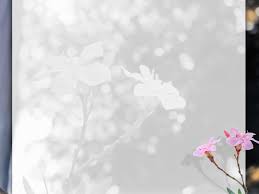 Discussion
►How important is it for you to be close to nature?
► In your opinion , what are the most serious environmental problem our world faces ?
Flick through the module and find ….
► a short article  about food miles 
► a letter to an editor of a newspaper about a ban on hunting
► a brochure about the Columbus Zoo and Aquarium
► a radio interview about Hurricane Katrina 
► two stories about cleaning up polluted rivers 
► a short article about eco-tourism
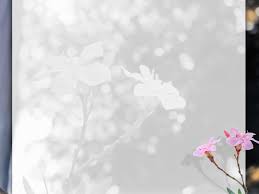 In this module you will ….
► talk about environmental issues , animals and natural disasters
► learn how to emphasise an action rather than the doer of the passive voice
► expand your vocabulary by learning prepositional phrases , words easily confused and compound  nouns 
► learn how to write an e-mail giving information and making suggestions
► compare two different situations and express your opinion and feelings 
► learn how to express contrast using clauses of concession 
► learn how to write a letter expressing your opinion 
► acquire skills and strategies that will help you in exams
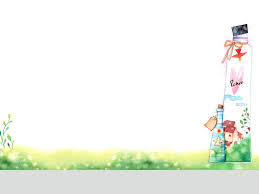 5a READING
P.78,79
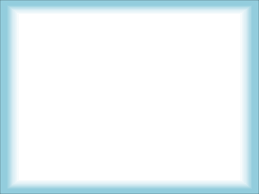 cleaning up the environment
hard work and creativity
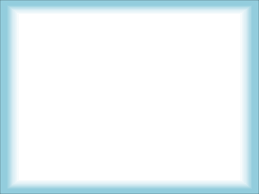 READING 
1. PRE-READING
DISCUSS 
Is the area you live polluted ? If yes , what kind of pollution are a problem ?
 What can people do to help keep the environment clean ?
 How can we make people more aware of environmental issues ?
2. READING FOR GIST 
 Read the article on page 79 quickly and answer the following questions .
What is the main idea of  the article ?
a. People shouldn’t throw rubbish in the river .
b. Coal mines pollute the water .
c. People can keep their communities clean .
d. With time , polluted water will turn into clean water .
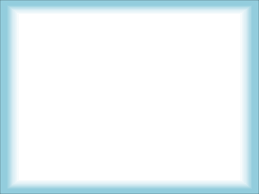 3.  READING FOR DETAILS 
Read the article again and answer the questions 1-5 . Choose a,b,c,or d .
1.What did Sandra Crawford do to help clean up the river ?
a. She got together some volunteers to pick up rubbish .
b. She pulled an old mattress out of the river . 
c. She talked to her fellow citizens . 
d. She wrote a letter to the newspaper about the river . 
2.What is a key feature of the annual Pathway and River Cleanup ?
a. a sports completion
b. unusual prizes 
c. group work
d. participation of politicians
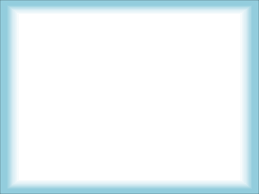 3. The author mentions Black lick Creek as an example of 
a. an unpleasant place to swim in .
b. a polluted place that affected thousands of people 
c. a polluted area which can’t be cleaned up without help from professionals .
d. water pollution which is too dirty to clean up .

4. Julie Bargmann believes that 
a. nobody should see the damage to the environment caused by the coal mine .
b. people should be able to visit the coal mine and remember its history .
c. sycamore trees help clean up polluted water .
d. the owners of the coal mine should take away their old machinery .
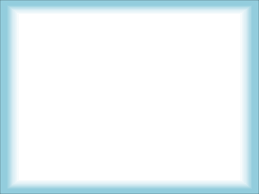 5. Once the process of cleaning up in Black lick Creek is over , what will the colours in the landscape be ?
a. orange and red 
b. yellow and red 
c. blue and blue-green
d. blue-green and red
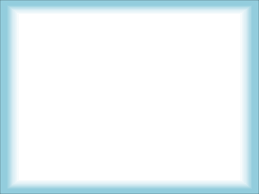 4. GUSSING THE MEANING OF UN KNOWN WORDS
A. Look at the following words from the text and choose the suitable 
meaning a , b , c , or d .

1. Chocked with ( line 12 ) 
a. full of 
b. suitable for 
c. dependent on 
d. safe from
 
2. vintage ( line 34 ) 
a. useful 
b. harmful
c. classic
d. modern
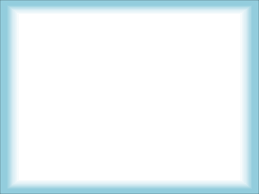 B. Match the highlighted phrasal verbs in the brackets with their meanings .

1.clean up

2.pick up

3.came across
 
4.closed down
 
5. break down 

a. find by chance
b. separate into parts 
c. remove dirt or pollution
d. stop work and activities forever
e. lift
c
e
a
d
b
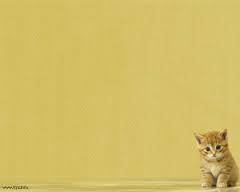 H.W.
W.B.P. 52
Ex. A,b
TR. HUDA AL-SHAREEF